Escuela Normal de Educación Preescolar
Ciclo 2020-2021






Seguimiento de caso 
Asignatura: Estrategias de trabajo docente
Maestra: Angelica Maria Rocca Valdes
4° Semestre, Sección “D”
Alumna: Juritzi Mariel Zuñiga Muñoz #21
Unidad de aprendizaje II. Del diseño e intervención hacia la mejora de la práctica docente.
Competencias de la unidad de aprendizaje 
Emplea los medios tecnológicos y las fuentes de información científica disponibles para mantenerse actualizado respecto a los diversos campos de conocimiento que intervienen en su trabajo docente.
Utiliza los recursos metodológicos y técnicos de la investigación para explicar, comprender situaciones educativas y mejorar su docencia.
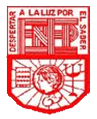 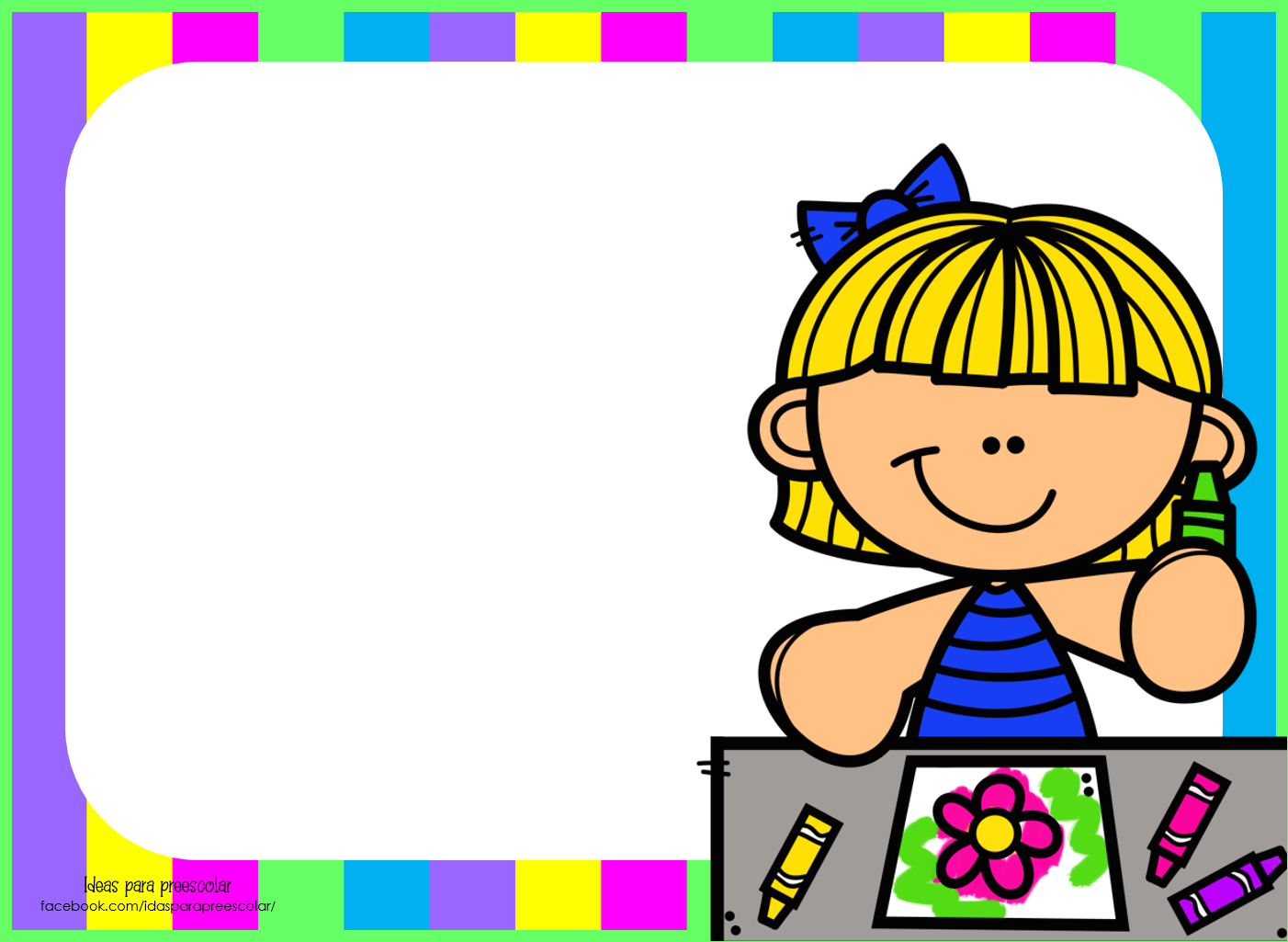 Expediente
Génesis Alexa Gurrola Zamora  2° “A”
https://docs.google.com/presentation/d/1NFlW2dDJdSRgBx6wiYRZunzWpGUs2Xch/edit#slide=id.p1
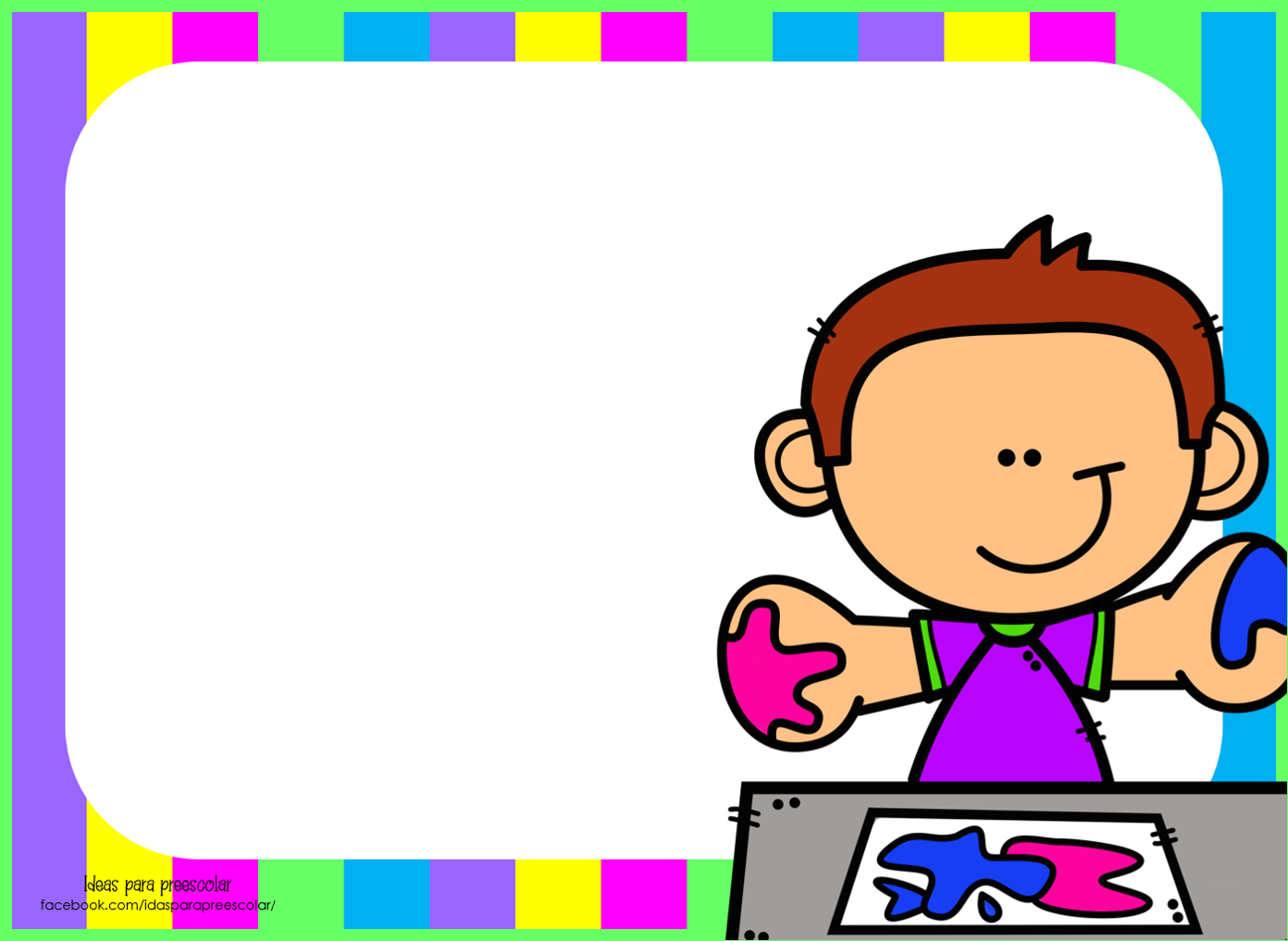 Expediente 
Carlos Abdiel Sánchez Cazares 2° “A”
https://docs.google.com/presentation/d/171YKkSTmqDCpzim6RcgoWTWJVch6eZ9C/edit#slide=id.p1